Обмен, торговля, реклама, деньги
Удовлетворение потребностей
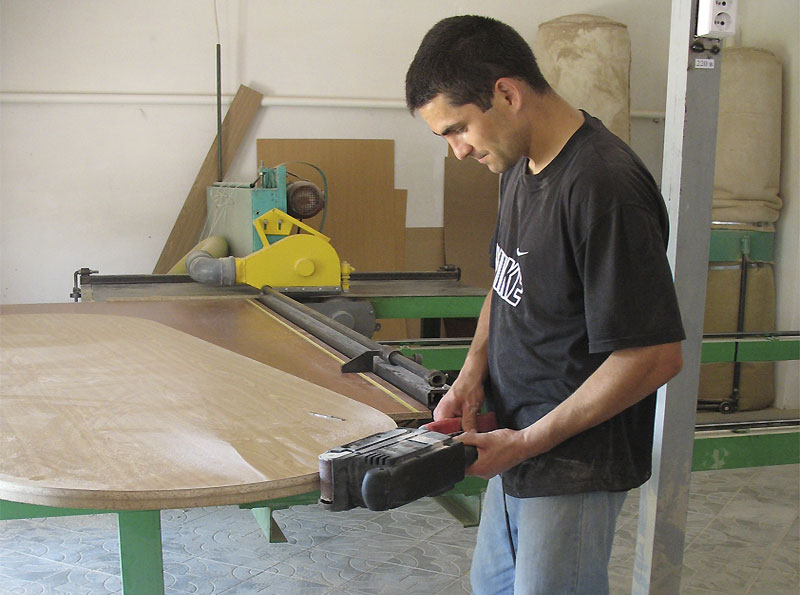 Изготовить самому
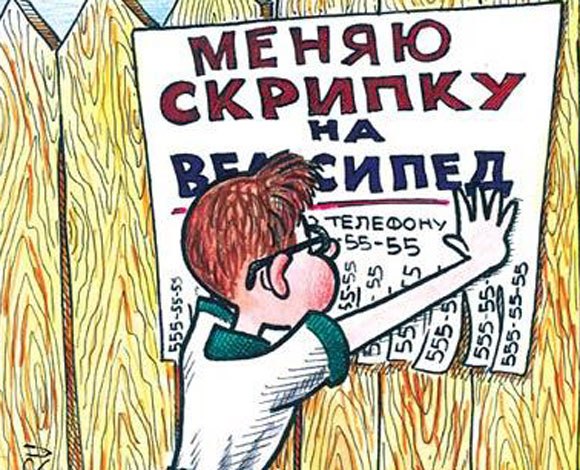 Обмен
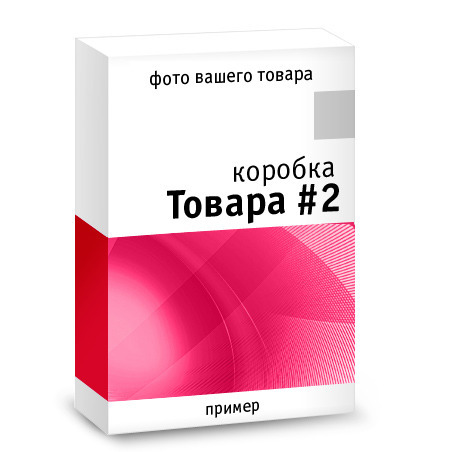 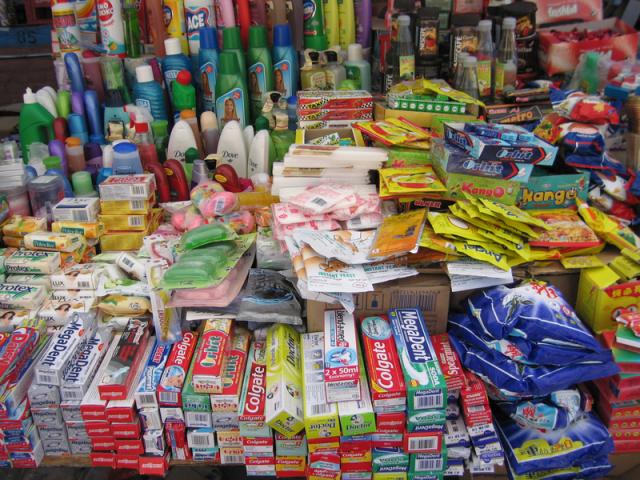 Товар
любая вещь, которая участвует в свободном обмене на другие вещи, 
продукт труда, способный удовлетворить человеческую потребность и специально произведённый для обмена
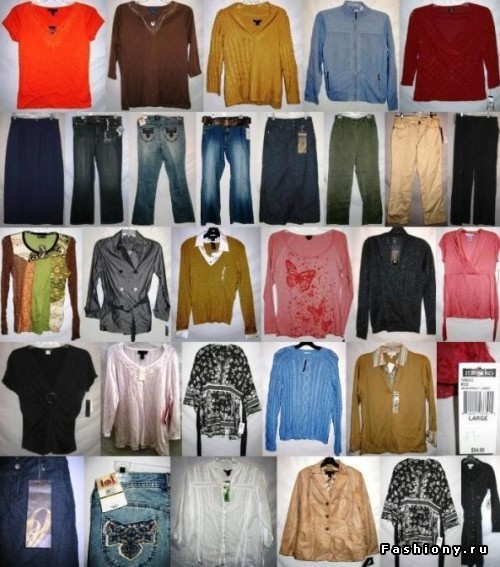 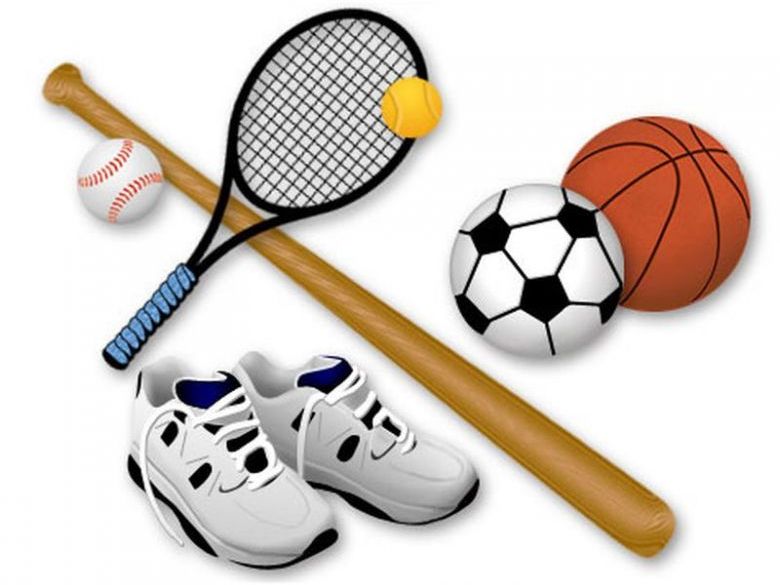 стоимость
основа количественных соотношений при добровольном обмене товарами между собственниками
затраты на приобретение
цена товара
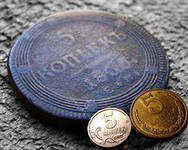 «мне это стоило 1000 руб.»
«сколько сто́ят спички?»
Свойства товара
Потребительская 
стоимость (полезность, 
нужность людям
Меновая стоимость 
(способность обмениваться на другие ЭП)
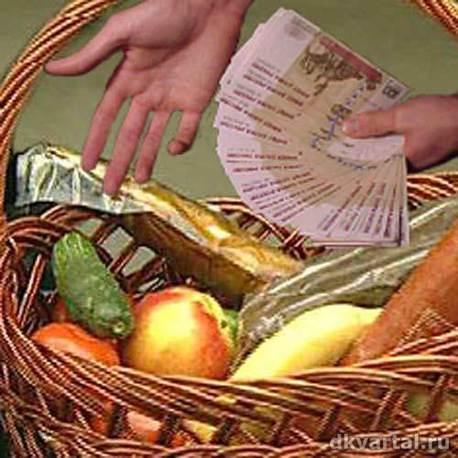 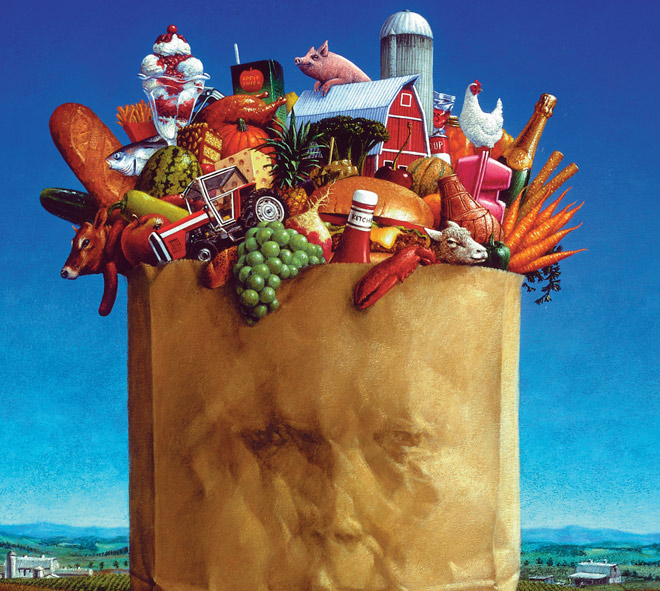 цена
стоимость товара на рынке, выраженная  в денежной форме
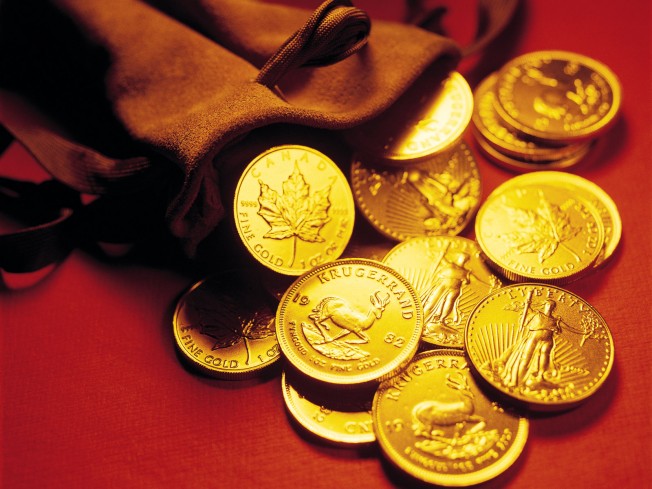 Торговля
Торговля – обмен товарами и услугами путем купли-продажи. 
Она позволяет соединить производителе товаров и их потребителей, 
людей и фирмы в единое хозяйство страны
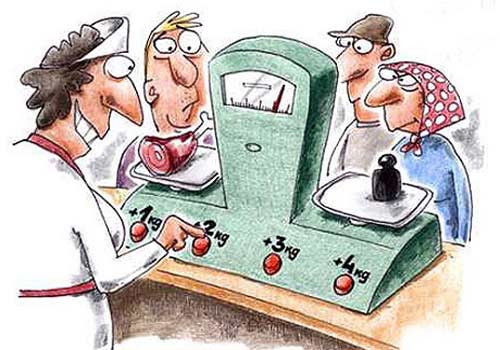 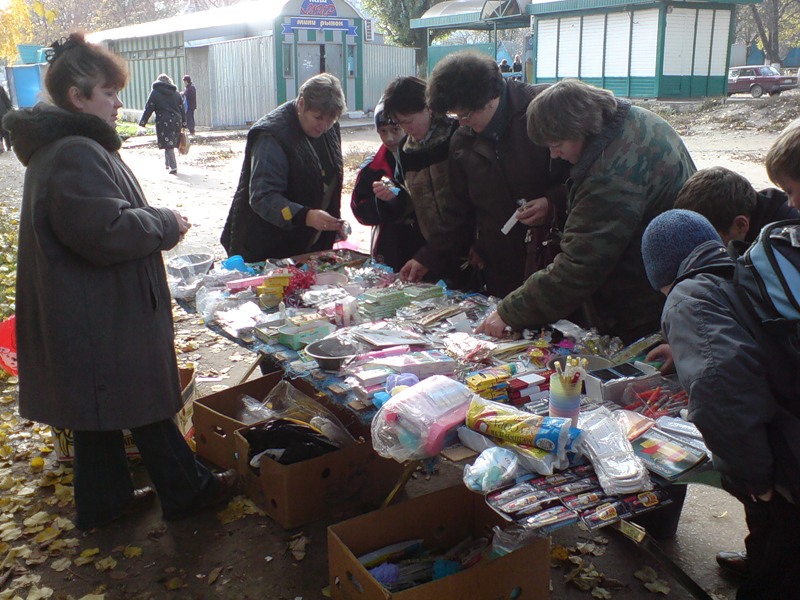 розничная
оптовая
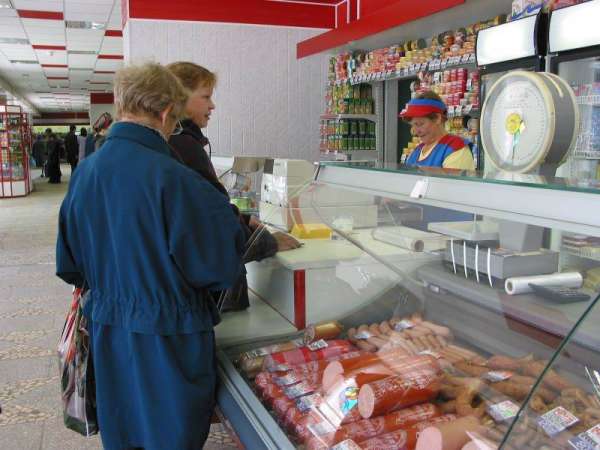 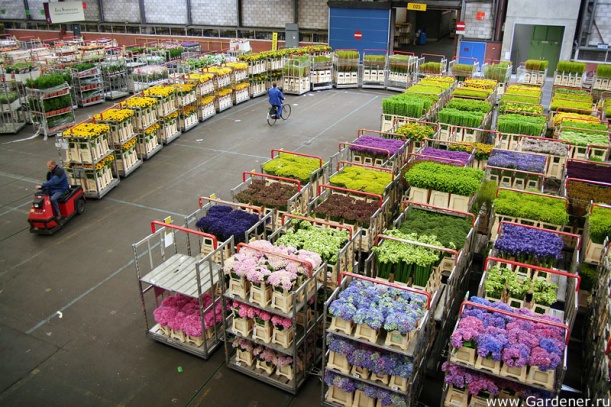 Виды торговли
внутренняя
внешняя
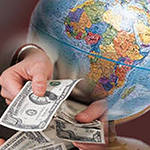 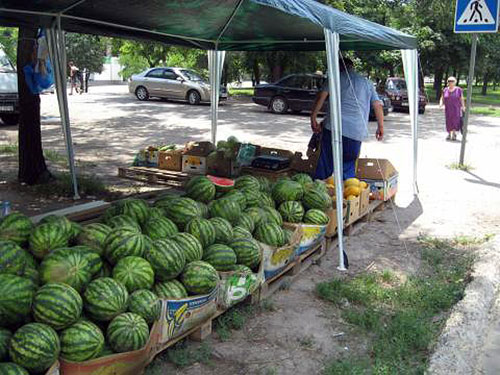 Реклама
информация о потребительских свойствах 
товара или услуги с целью продажи
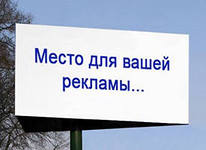 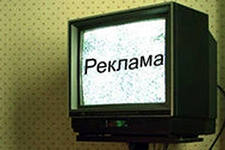 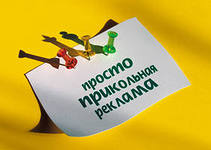 Цели рекламы
информация
формирование предпочтения
напоминание